THE HISTORY OF PROPHET MUHAMMADH (Peace and Blessings be Upon Him)
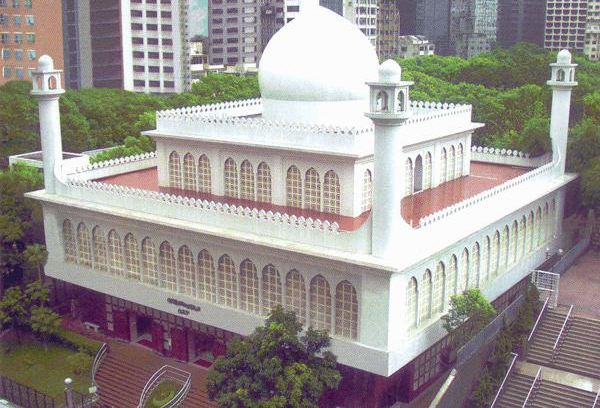 Shuaibu Noohu Alim
Senior Imam 
Kowloon Masjid
15th Nov 2014
Brief Story of Prophet Muhammad (PBUH)
1. As a Spiritual Leader (Warner & Exhorter)
2. As a Prophet of Mercy to the worlds
3. As Statesman par excellence & Teacher
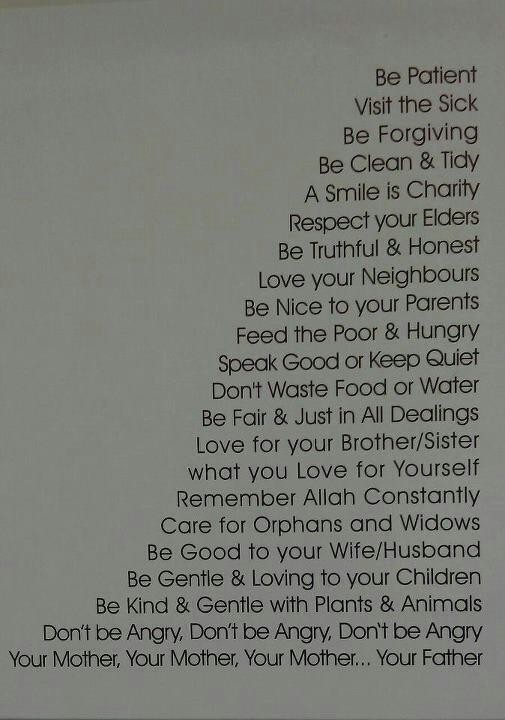 1. As a Spiritual Leader (Warner & Exhorter)
Prophet Muhammad (PBUH) remains the human being whose life is the most documented than any other. His case is unique and outstanding as: a spiritual leader, a father, a husband, a businessman, a political leader, etc.
Even with the combination of all the above, one role never influenced negatively the other.
Almighty God said of him “…the best example to follow…”.
Even though it is difficult to define the right concept of God, the Prophet Muhammad (PBUH) successfully taught his people and his followers about Almighty God without painting any picture of Him or any kind of representation whatsoever (Qur’an chapter 112).
1. As a Spiritual Leader (Warner & Exhorter)    (Cont.)
.
Prophet sent as bearer of glad tidings and a Warner. He emphasized on accountability, both in this world as well as in the hereafter: “Verily, We have sent you [O Prophet] with the truth (i. e. Islam), as a bearer of glad tidings (to the believers) and a Warner (to the unbelievers); and you shall not be held accountable for those who are destined for the blazing fire” (Qur’an 2:119). In an almost similar message Allah says: “And We have not sent you (O Muhammad!) except as a giver of glad tidings and a Warner to all mankind, but most of men know not” (34:28).
Every one is a shepherd and will be accountable as such. The Prophet Muhammad (PBUH) said:
“Every one of you is a shepherd and will be accountable for his flock. The ruler is a shepherd and will be accountable for his community; a man is a shepherd of his family and will be accountable for them; a woman is a shepherd of her husband’s household and will be accountable for her charge; a slave is shepherd looking after his master’s property and will be accountable for it. Indeed, every one of you is a shepherd and will be accountable for what is under their care.” (Bukhari)
1. As a Spiritual Leader (Warner & Exhorter)    (Cont.)
A person in a position of responsibility must not order his subordinates to do what is forbidden in Islam or harmful.
The Prophet Muhammad (PBUH) did not just preach but went on to show mankind how to achieve success.
He made Muslims aware of the consequences of disobeying Allah (SWT) both in this world as well as in the hereafter. 
He established a religious and social framework for the life many races.
He introduce a whole new way of life that is followed not only in his own age but till today. He preached Islam as the restoration and perfection of the Abrahamic faith.
Prophet Muhammad charm manner won him the affection and devotion of most people who learn about his character.
2. As a Prophet of Mercy to the worlds
Prophet Muhammad (PBUH) is a mercy to all the worlds in the way he dealt with people and specially for the reforms and legislations he left for mankind.
The leadership of the Prophet Muhammad (PBUH) also included the highest standards of morality and spirituality. Allah (SWT) states in the Qur’an: “And We have sent you (O Muhammad!) not but as a mercy to all the worlds (mankind, jins and all that exists)” (Qur’an 21: 107). 
The Prophet conducted himself perfectly in situations of weakness as well as in strength (examples of the way he dealt with people in Mecca and Madinah).
The Prophet took the greatest care of the religious as well as the economic needs of his followers. 
He made treaties and alliances with tribes, established diplomatic relations all built on morality and honesty.
 The first ever written constitution in the history of mankind was made under his leadership in Madinah.
2. As a Prophet of Mercy to the worlds (Cont.)
His attitude towards the poor, needy and orphans or weak is sufficient proof for this. He was tolerant and gentle in his approach.
He made matters related to faith simple and easy for everyone:  no fasting if you are sick or elderly or on a journey, pray as you can, no pilgrimage if you are unable.
He legislated for fair and equal treatment of all human beings. In his last public sermon he said that no human is superior to another except by piety.
He forbad the killing of non-combatants (women, children, elderly, animals, tree, etc.) during battles.
2. As a Prophet of Mercy to the worlds (Cont.)
He never turned down somebody whenever he is asked for something, even if he needs it himself.
He treated every one including his companions with dignity and respect.
His mercy did not leave out even the environment, he forbad people to misuse resources (water in particular or cutting trees unless for a good cause).
He showed mankind how to achieve success in every aspect of life. He is certainly the best example for all human beings.
3. Prophet Muhammad (PBUH) as a Statesman & a Teacher
The leadership of Prophet Muhammad (PBUH) was most comprehensive and dynamic. He was the model of virtue and spirituality. He was a noble and compassionate teacher, a guide, and a reformer.
As a teacher he ordered to convey his message even if it’s one verse and entrusted that to his followers.
As a Statesman, the prophet Muhammad (PBUH) unified the Arabian Peninsula, established a great State whose capital was Madinah, he defeated his enemies.
He was a skillful and a courageous political leader.
He never initiated a war but decisively defended his faith and his people whenever he had to do so.
3. Prophet Muhammad (PBUH) as a Statesman & a Teacher (Cont.)
He always emphasized peace and harmonious relations instead of fight.
He offered a vision to the people of Madinah: unified Jews, Christians and Muslims. They all lived in the same land and were treated equally regardless of their faith.
He broke the tribal system after the conquest of Mecca and set the stage for a new era of a unified community.
He built  sacred bounds of brotherhood within the community that is still continuing till today.
He lived the life of a poor man although he was able to live like a king. He build an empire without palaces and guards.
3. Prophet Muhammad (PBUH) as a Statesman & a Teacher (Cont.)
He managed to put in place sound institutions supported by sound policies and used great wisdom in choosing the men to whom delegate tasks.
He commanded the troops in the battlefields and won resounding victories (i. e. Badr). 
His great political vision led his followers to establish an empire larger than the Roman.
He formed military alliances and avoided conflicts.
Leadership principles followed by the Prophet Muhammad (PBUH)
An in depth study of the leadership of the Prophet Muhammad (PBUH) shows that he followed principles listed as follow:
1st Principle: To begin from the possible 
Aisha, She said: “Whenever the Prophet had to choose between two options, he always opted for the easier choice” (Al-Bukhari).
2nd Principle: To see advantage in disadvantage 
The prophet Muhammad (PBUH) guided by the Qur’an (94: 5-6), saw opportunities in every problem.
Leadership principles followed by the Prophet Muhammad (PBUH)   (Cont.)
3rd Principle: To change the place of action
He migrated to find more suitable place to fulfill his mission, that was to deliver the message of Islam.
4th Principle: To make a friend out of an enemy (Qur’an 41:34)
The life of the Prophet is an historical testimony of this. He returned bad deeds by doing good and that had a conquering effect over his enemies.
5th Principle: To turn minus into plus
A British orientalist remarked “He faced adversity with the determination to writing success out of failure”.
6th Principle: The power of peace is stronger than the power of violence
He ordered his direst opponents to go free after the conquest of Mecca. That resulted in them to willingly and immediately accept Islam.
Leadership principles followed by the Prophet Muhammad (PBUH)   (Cont.)
7th Principle: Not to be a dichotomous thinker
He always looked for a third option instead of focusing on 2 only.
8th Principle: To bring the battle in one’s own favorable field
He refused to engage in battles if he can sign treaties that can allow the confrontation of ideas instead of fighting. He knew Islam will prevail in those cases.
9th Principle: Gradualism instead of radicalism
He implemented social changes gradually rather than radically attacking all aspects at once. 
10th Principle: To be pragmatic in controversial matters
He was willing to compromise in order to reach agreement as long as that does not affect the Islamic faith.
Objective
To help you get a glimpse of the noble Messenger of Allah and benefit through his 
model personality
practical teachings
exemplary life and 
the proven formula that will provide you peace, success and salvation.
Savior and Liberator
Times Before Muhammad
Times After Muhammad
True Concept of God- Lost

  Ignorance & Darkness
 
  Barbarism & ruthlessness

  Sexual Slavery,  Nudity & Persecution of women

  Usury and Exploitation

  Fear and terror

  Class and Colour discrimination
True Concept of God- Restored

  Knowledge & Light
 
  Kindness & mercy

  Women’s status and rights

  Justice and fairness

  Peace and security

  Love and Brotherhood
Look around…Where are we today?
God & religion- forgotten
Idol and human worship
Wars, conflicts and killing
Terror and fear
Interest dealings, corruption and exploitation
Injustice, oppression and no human rights
Marginalization of poor and have-nots
Persecution of women and the weak
Nudity and obscenity
Confusion and restlessness
“graceful, handsome, eyes black and large, hair long and thick, voice clear …”
“ Handsome features, bright face, likeable temperament”
“… captivating at a distance and very sweet and most handsome from near, talk sweet and words clear…”
“… charming to look at and well-built …”
Muhammad- An Introduction
Born at Makkah (Saudi Arabia) in 570 AD
Trader in his twenties
Recognized as ‘Trustworthy’ among his people
First marriage at the age of 25 to Khadija, a widow aged 40 years
Personal Appearance…
Muhammad- An Introduction
Bestowed Prophethood when he began receiving revelation at 40, the first verses … 








Called people to the truth, faced persecution in Makkah
Migrated to Madina where he was welcomed wholeheartedly
A new phase began where Muhammad laid the foundations of a society based on Divine guidance.
‘ Read in the name of your Lord who created, 
  created man from clots of blood.  
  Read! Your Lord is the most Bounteous, 
  who has taught the use of the pen, 
  has taught man what he did not know.’ 
				(Quran- Chapter 96)
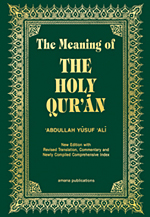 Beginning of Divine Revelation leads to a new era
Laws and Values from Heaven, not earth
Guidance from the Creator who knows man unlike other
Way of life as per Divine guidance, not human desires
Divine
Revelation
For the entire world, not a region or country
Long term, not short-term
Permanent guidelines and solutions, not temporary
Addressing all 
aspects of life
Addressing all 
human beings, rich and poor, black and white, educated and the ignorant
Origin over 1400 years ago
Muhammad presented the guidance over 1400 years back…for all times to come
610 AD
2014
Now and the future…
Muhammad’s proven cure can solve all our problems and set the human world on the right course once again
The best values of life we see today were given 1400 years ago
Muhammad and Religion
With the advent of Muhammad, the notion of religion changed
BEFORE
AFTER
Religion has nothing to do with practical life
Religion guides every aspect of life.
 Religion betters life.
Religion
Life
Religion
Life
Muhammad’s guidance covers all walks of life
Social life
Knowledge & learning
Politics & Governance
Commerce & Economy
Ethics & Etiquettes
Law & Justice
Hygiene
Human Rights & Relations
and more…
Total change. A Companion describes…
Jafer(RA), a companion of Prophet Muhammad at the court of a Christian King in Abyssinia :
“Your majesty! We were ignorant people, worshipping idols, eating carrion, oppressing neighbors, brother fighting brother, the strong dominating the weak, when amidst us was raised a man (Muhammad) whose nobility, integrity and trustworthiness were already well-known”
“He called us to worship God alone... he commanded us to speak the truth, to honor our promises, to be kind to our relations, to be helpful to our neighbors, to cease all forbidden acts, to abstain from bloodshed, to avoid obscenities and false witness….”
Principles of the Prophet
A Glimpse
Practice
Preach
+
Beliefs
Right Actions
=
Results
+
=
Right Means
Right Ends
Success
Observation:
“He was …without a bodyguard, without a palace, without a fixed revenue. If ever any man had the right to say that he ruled by a right divine It was Mohammad, for he had all the power without instruments and without its support. He cared not for dressing of power. The simplicity of his private life was in keeping with his public life."     Bosworth Smith
A Glimpse
Noble Character
“10 years”, said his servant, “ I was with the Prophet, and he never said as much as ‘fie to me’
Simple yet elegant habits
No material temptations
Relished tasty food, enjoyed the beauty of flowers,                                              the fragrance of perfumes
Never scolded his young servant
When seated among his followers, he would not occupy special seat.
Personal belongings at the time of his death= Mattress of dried palm leaves, water skin and an armor
Observation:
Circumstances changed, but the prophet of God did not. In victory or in defeat, in power or in adversity, in affluence or in indigence, he is the same man, disclosed the same character.” 
Prof K.S Ramakrishna Rao, Mohammed The Prophet
Blessings on the men of Madina, they gave us wheat bread to eat when there was little of it, contending themselves with dates”- A Captive
A Glimpse
Generous, Humble and Peace maker
Forgave the people of the town of Taif who wounded him and chased him out of the city
Ordered kindly treatment of captives, despite                                                         these were the very men who had inflicted insults                                               and injuries to him
After the conquest of Makkah, he proclaimed general amnesty                                                                          to the people who persecuted and tortured him                                                        and his followers
No exhibition of ruthless power, no feelings of revenge, no plunder
Victory meant humility to God
Observation:
"My It was the rigid simplicity, the utter self-effacement of the Prophet, the scrupulous regard for his pledges, his intense devotion to this friends and followers, his intrepidity, his fearlessness, his absolute trust in God and in his own mission. These and not the sword carried everything before them and surmounted every obstacle.” 
 M.K.Gandhi
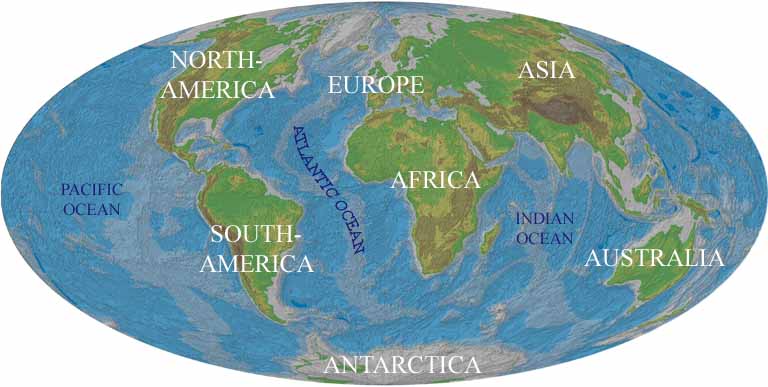 Persia ( Iran)
Roman Emperor
Abyssinia (Ethiopia)
Hauza ( Yemen)
The Light Spreads- Arabia to the World
Muhammad sent envoys to the civilian centers of that time
Lifetime of Lofty Achievements
Received
Divine Revelation
Communicated to 
his generation
Established a 
God-fearing, 
  prosperous, 
peaceful, 
successful 
and 
satisfied society
Left behind a lasting guidance
Explained the 
Divine message
Demonstrated the 
theory 
with practice
Trained his 
companions
Observation:

"My choice of Muhammad to lead the list of the world's most influential persons may surprise some readers and may be questioned by others, but he was the only man in history who was supremely successful on both the religious and secular level.”

Michael H. Hart, THE 100: A RANKING OF THE MOST INFLUENTIAL PERSONS IN HISTORY
The Message: O People….
A Glimpse
The best of the ways is one trodden by the Prophets 
The best of the actions is that which is beneficent. 
The best guidance is that which is put into practice. 
The most valuable possession is the contentment of heart. 
The best provision is that of piety.
Remember that you will indeed meet your Lord, and that He will indeed reckon your deeds.
Beware of Satan for the safety of your religion. He has lost all hope that he will ever be able to lead you astray in big things, so beware of following him in small things.
Observation:
“If greatness of purpose, smallness of means and astounding results are the three criteria of human genius, who could dare to compare any great man in modern history with Muhammad ”
La Martine, Historian
Equality and Brotherhood
All mankind is from Adam and Eve.
An Arab has no superiority over a non-Arab nor a non-Arab has any superiority over an Arab; 
A white has no superiority over a black, nor a black has any superiority over a white- except by piety and good action.
Appointed Bilal (RA), a black and a negro slave, as the first individual to the office of Muezzin ( Call to Prayer)
“O mankind! We created you from a single (pair) 
of a male and a female, and made you into 
nations and tribes, that you may know each other.
Verily the most honored of you in the sight of Allah is the 
most righteous of you. And Allah has full knowledge 
and is well acquainted (with all things)” 
				(Quran- Chapter 49)


Education
Right to Live


Legal Rights
Social Rights


Inheritance
Privacy & 
Chastity


Maintenance 
Rights
Respect during 
Menstruation days

Ownership 
Rights

Security &
Protection
The Benefactor of women
First to accord higher status to women, first to grant rights
Observation:
 “It was Islam that removed the bondage in which women are held from the very dawn of history      and gave them a social standing and legal rights such as were not granted to them in England till many centuries later.”

Lady Cabbold, Pilgrimage to Mecca
[Speaker Notes: During the time of jahiliya in Arabia, female infant was source of disgrace to the parents and was buried alive. “ And when the female (infant) buried alive [as the pagan Arabs used to do] is questioned; For what sin, she was killed? (Sura Al-Takwir, Verse 8-9)
Narrated Al-Mughirah bind Shu’ban: The Prophet (PBUH) said, “Allah has forbidden for you: (1) to be undutiful to your mothers. (2) to bury your daughters alive…...(Sahih Al-Bukhari).
Seeking knowledge is mandatory for every Muslim (Al Bayhaqi)
Islam gave her the right to live through teachings of Prophet Muhammad (PBUH).
“Whoever has two or three daughters or sisters and treats them well will go to Paradise”.
“The most perfect belivers are the best in conduct and best of you are those who are best to their wives.”
“Treat your women well and be kind to them for they are your partners and committed helpers”.
Unto men belongs a share of that which parents and near kindred leave, and unto women a share of that which parents and near kindred leave… (Sura Al-Nisa, Verse 7)]
Message for Men: O Brothers
It is true that you have certain rights in regard to your women, but they also have rights over you. 
Remember that you have taken them as your wives, only under Allah's trust and with His permission. If they abide by your right then to them belongs the right to be fed and clothed in kindness.
Do treat your women well and be kind to them, for they are your partners and committed helpers.
And it is your right that they do not make friends with anyone of whom you do not approve, as well as never to be unchaste.
It’s only in the past 20 years that women in this country were able to open a bank account without their husband signing the cheques. Islamic women have always had those rights. If I stick to what the Quran says, it’s clear to me that I will have total equality.- Jan, a British revert comments on Channel 4
“… I started reading the Koran and it was an absolutely breathtaking. It could have been written yesterday for today.”- Yvonne Ridley, BBC War correspondent after embracing Islam
Revert to Islam Statements
Prophet’s Formula of Success
‘I offer you happiness of this world and that of the next’
‘Acknowledge



‘ I call you to God, the Unique, without any associate and to His obedience and to follow me…for I am the Messenger of Allah’
‘People! No prophet or apostle will come after me and no new faith will be born.
There is no God but Allah and
Muhammad is the Messenger of Allah.
Muhammad
Adam
Noah
Abraham
Moses
Jesus
The Light Spreads Further
His companions disseminated His message around the world and humanity has reaped benefits wherever and whenever Prophet Muhammad’s guidance has been followed
More than 1 billion followers today
Established God-fearing, just, peaceful and prosperous state
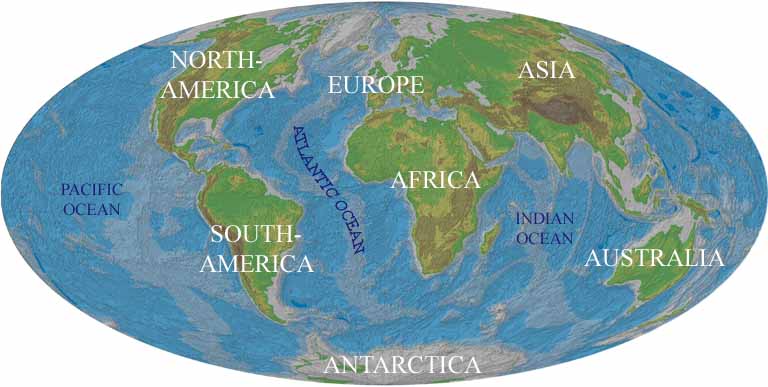 ‘The Muslim World has given many innovations that we take for granted in our daily life.’ How Islamic Inventors changed the world, The Independent
Observation:
 Human history has never known such a complete transformation of a society or a place before or since and IMAGINE all these unbelievable wonders in JUST OVER TWO DECADES.”

     Michael H. Hart, THE 100: A RANKING OF THE MOST INFLUENTIAL PERSONS IN HISTORY
كتاب بدء الوحى
Revelation
Narrated 'Umar bin Al-Khattab:

I heard Allah's Messenger (ﷺ) saying, "The reward of deeds depends upon the intentions and every person will get the reward according to what he has intended. So whoever emigrated for worldly benefits or for a woman to marry, his emigration was for what he emigrated for."
‏ "‏ إِنَّمَا الأَعْمَالُ بِالنِّيَّاتِ، وَإِنَّمَا لِكُلِّ امْرِئٍ مَا نَوَى، فَمَنْ كَانَتْ هِجْرَتُهُ إِلَى دُنْيَا يُصِيبُهَا أَوْ إِلَى امْرَأَةٍ يَنْكِحُهَا فَهِجْرَتُهُ إِلَى مَا هَاجَرَ إِلَيْهِ ‏"‏‏.
كتاب بدء الوحى
Revelation
"‏ أَحْيَانًا يَأْتِينِي مِثْلَ صَلْصَلَةِ الْجَرَسِ ـ وَهُوَ أَشَدُّهُ عَلَىَّ ـ فَيُفْصَمُ عَنِّي وَقَدْ وَعَيْتُ عَنْهُ مَا قَالَ، وَأَحْيَانًا يَتَمَثَّلُ لِيَ الْمَلَكُ رَجُلاً فَيُكَلِّمُنِي فَأَعِي مَا يَقُولُ ‏"‏‏
Narrated 'Aisha:
(the mother of the faithful believers) Al-Harith bin Hisham asked Allah's Messenger (ﷺ) "O Allah's Messenger (ﷺ)! How is the Divine Inspiration revealed to you?" Allah's Messenger (ﷺ) replied, "Sometimes it is (revealed) like the ringing of a bell, this form of Inspiration is the hardest of all and then this state passes off after I have grasped what is inspired. Sometimes the Angel comes in the form of a man and talks to me and I grasp whatever he says." 'Aisha added: Verily I saw the Prophet (ﷺ) being inspired divinely on a very cold day and noticed the sweat dropping from his forehead (as the Inspiration was over).
Belief
كتاب الإيمان
حَدَّثَنَا أَبُو النُّعْمَانِ، قَالَ حَدَّثَنَا أَبُو عَوَانَةَ، عَنْ زِيَادِ بْنِ عِلاَقَةَ، قَالَ سَمِعْتُ جَرِيرَ بْنَ عَبْدِ اللَّهِ، يَقُولُ يَوْمَ مَاتَ الْمُغِيرَةُ بْنُ شُعْبَةَ قَامَ فَحَمِدَ اللَّهَ وَأَثْنَى عَلَيْهِ وَقَالَ عَلَيْكُمْ بِاتِّقَاءِ اللَّهِ وَحْدَهُ لاَ شَرِيكَ لَهُ، وَالْوَقَارِ وَالسَّكِينَةِ حَتَّى يَأْتِيَكُمْ أَمِيرٌ، فَإِنَّمَا يَأْتِيكُمُ الآنَ، ثُمَّ قَالَ اسْتَعْفُوا لأَمِيرِكُمْ، فَإِنَّهُ كَانَ يُحِبُّ الْعَفْوَ‏.‏ ثُمَّ قَالَ أَمَّا بَعْدُ، فَإِنِّي أَتَيْتُ النَّبِيَّ صلى الله عليه وسلم قُلْتُ أُبَايِعُكَ عَلَى الإِسْلاَمِ‏.‏ فَشَرَطَ عَلَىَّ وَالنُّصْحِ لِكُلِّ مُسْلِمٍ‏.‏ فَبَايَعْتُهُ عَلَى هَذَا، وَرَبِّ هَذَا الْمَسْجِدِ إِنِّي لَنَاصِحٌ لَكُمْ‏.‏ ثُمَّ اسْتَغْفَرَ وَنَزَلَ‏
Narrated Ziyad bin'Ilaqa:
I heard Jarir bin 'Abdullah (Praising Allah). On the day when Al-Mughira bin Shu'ba died, he (Jarir) got up (on the pulpit) and thanked and praised Allah and said, "Be afraid of Allah alone Who has none along with Him to be worshipped.(You should) be calm and quiet till the (new) chief comes to you and he will come to you soon. Ask Allah's forgiveness for your (late) chief because he himself loved to forgive others." Jarir added, "Amma badu (now then), I went to the Prophet and said, 'I give my pledge of allegiance to you for Islam." The Prophet (ﷺ) conditioned (my pledge) for me to be sincere and true to every Muslim so I gave my pledge to him for this. By the Lord of this mosque! I am sincere and true to you (Muslims). Then Jarir asked for Allah's forgiveness and came down (from the pulpit).
Knowledge
Narrated Anas:
I will narrate to you a Hadith and none other than I will tell you about after it. I heard Allah's Messenger (ﷺ) saying: From among the portents of the Hour are (the following): -1. Religious knowledge will decrease (by the death of religious learned men). -2. Religious ignorance will prevail. -3. There will be prevalence of open illegal sexual intercourse. -4. Women will increase in number and men will decrease in number so much so that fifty women will be looked after by one man.
حَدَّثَنَا مُسَدَّدٌ، قَالَ حَدَّثَنَا يَحْيَى، عَنْ شُعْبَةَ، عَنْ قَتَادَةَ، عَنْ أَنَسٍ، قَالَ لأُحَدِّثَنَّكُمْ حَدِيثًا لاَ يُحَدِّثُكُمْ أَحَدٌ بَعْدِي سَمِعْتُ رَسُولَ اللَّهِ صلى الله عليه وسلم يَقُولُ ‏ "‏ مِنْ أَشْرَاطِ السَّاعَةِ أَنْ يَقِلَّ الْعِلْمُ، وَيَظْهَرَ الْجَهْلُ، وَيَظْهَرَ الزِّنَا، وَتَكْثُرَ النِّسَاءُ وَيَقِلَّ الرِّجَالُ، حَتَّى يَكُونَ لِخَمْسِينَ امْرَأَةً الْقَيِّمُ الْوَاحِدُ ‏"‏‏.
Oneness, Uniqueness of Allah (Tawheed)
Narrated `Aisha:
The Prophet (ﷺ) sent (an army unit) under the command of a man who used to lead his companions in the prayers and would finish his recitation with (the Sura 112): 'Say (O Muhammad): "He is Allah, the One." ' (112.1) When they returned (from the battle), they mentioned that to the Prophet. He said (to them), "Ask him why he does so." They asked him and he said, "I do so because it mentions the qualities of the Beneficent and I love to recite it (in my prayer)." The Prophet; said (to them), "Tell him that Allah loves him."
حَدَّثَنَا أَحْمَدُ بْنُ صَالِحٍ، حَدَّثَنَا ابْنُ وَهْبٍ، حَدَّثَنَا عَمْرٌو، عَنِ ابْنِ أَبِي هِلاَلٍ، أَنَّ أَبَا الرِّجَالِ، مُحَمَّدَ بْنَ عَبْدِ الرَّحْمَنِ حَدَّثَهُ عَنْ أُمِّهِ، عَمْرَةَ بِنْتِ عَبْدِ الرَّحْمَنِ وَكَانَتْ فِي حَجْرِ عَائِشَةَ زَوْجِ النَّبِيِّ صلى الله عليه وسلم عَنْ عَائِشَةَ أَنَّ النَّبِيَّ صلى الله عليه وسلم بَعَثَ رَجُلاً عَلَى سَرِيَّةٍ، وَكَانَ يَقْرَأُ لأَصْحَابِهِ فِي صَلاَتِهِ فَيَخْتِمُ بِ ـ ‏{‏قُلْ هُوَ اللَّهُ أَحَدٌ‏}‏ فَلَمَّا رَجَعُوا ذَكَرُوا ذَلِكَ لِلنَّبِيِّ صلى الله عليه وسلم فَقَالَ ‏"‏ سَلُوهُ لأَىِّ شَىْءٍ يَصْنَعُ ذَلِكَ ‏"‏‏.‏ فَسَأَلُوهُ فَقَالَ لأَنَّهَا صِفَةُ الرَّحْمَنِ، وَأَنَا أُحِبُّ أَنْ أَقْرَأَ بِهَا‏.‏ فَقَالَ النَّبِيُّ صلى الله عليه وسلم ‏"‏ أَخْبِرُوهُ أَنَّ اللَّهَ يُحِبُّهُ ‏"‏‏.‏
Holding Fast to the Qur'an and Sunnah
Narrated Abu Sa`id:
A woman came to Allah's Messenger (ﷺ) and said, "O Allah's Messenger (ﷺ)! Men (only) benefit by your teachings, so please devote to us from (some of) your time, a day on which we may come to you so that you may teach us of what Allah has taught you." Allah's Messenger (ﷺ) said, "Gather on such-and-such a day at suchand- such a place." They gathered and Allah's Messenger (ﷺ) came to them and taught them of what Allah had taught him. He then said, "No woman among you who has lost her three children (died) but that they will screen her from the Fire." A woman among them said, "O Allah's Messenger (ﷺ)! If she lost two children?" She repeated her question twice, whereupon the Prophet (ﷺ) said, "Even two, even two, even two!" (See Hadith No. 341, Vol. 2)
حَدَّثَنَا مُسَدَّدٌ، حَدَّثَنَا أَبُو عَوَانَةَ، عَنْ عَبْدِ الرَّحْمَنِ بْنِ الأَصْبَهَانِيِّ، عَنْ أَبِي صَالِحٍ، ذَكْوَانَ عَنْ أَبِي سَعِيدٍ، جَاءَتِ امْرَأَةٌ إِلَى رَسُولِ اللَّهِ صلى الله عليه وسلم فَقَالَتْ يَا رَسُولَ اللَّهِ ذَهَبَ الرِّجَالُ بِحَدِيثِكَ، فَاجْعَلْ لَنَا مِنْ نَفْسِكَ، يَوْمًا نَأْتِيكَ فِيهِ تُعَلِّمُنَا مِمَّا عَلَّمَكَ اللَّهُ‏.‏ فَقَالَ ‏"‏ اجْتَمِعْنَ فِي يَوْمِ كَذَا وَكَذَا فِي مَكَانِ كَذَا وَكَذَا ‏"‏‏.‏ فَاجْتَمَعْنَ فَأَتَاهُنَّ رَسُولُ اللَّهِ صلى الله عليه وسلم فَعَلَّمَهُنَّ مِمَّا عَلَّمَهُ اللَّهُ ثُمَّ قَالَ ‏"‏ مَا مِنْكُنَّ امْرَأَةٌ تُقَدِّمُ بَيْنَ يَدَيْهَا مِنْ وَلَدِهَا ثَلاَثَةً، إِلاَّ كَانَ لَهَا حِجَابًا مِنَ النَّارِ ‏"‏‏.‏ فَقَالَتِ امْرَأَةٌ مِنْهُنَّ يَا رَسُولَ اللَّهِ اثْنَيْنِ قَالَ فَأَعَادَتْهَا مَرَّتَيْنِ ثُمَّ قَالَ ‏"‏ وَاثْنَيْنِ وَاثْنَيْنِ وَاثْنَيْنِ ‏"‏‏.‏
Accepting Information Given by a Truthful Person
Narrated Malik:
We came to the Prophet (ﷺ) and we were young men nearly of equal ages and we stayed with him for twenty nights. Allah's Messenger (ﷺ) was a very kind man and when he realized our longing for our families, he asked us about those whom we had left behind. When we informed him, he said, "Go back to your families and stay with them and teach them (religion) and order them (to do good deeds). The Prophet (ﷺ) mentioned things some of which I remembered and some I did not. Then he said, "Pray as you have seen me praying, and when it is the time of prayer, one of you should pronounce the call (Adhan) for the prayer and the eldest of you should lead the prayer. "
حَدَّثَنَا مُحَمَّدُ بْنُ الْمُثَنَّى، حَدَّثَنَا عَبْدُ الْوَهَّابِ، حَدَّثَنَا أَيُّوبُ، عَنْ أَبِي قِلاَبَةَ، حَدَّثَنَا مَالِكٌ، قَالَ أَتَيْنَا النَّبِيَّ صلى الله عليه وسلم وَنَحْنُ شَبَبَةٌ مُتَقَارِبُونَ، فَأَقَمْنَا عِنْدَهُ عِشْرِينَ لَيْلَةً، وَكَانَ رَسُولُ اللَّهِ صلى الله عليه وسلم رَفِيقًا، فَلَمَّا ظَنَّ أَنَّا قَدِ اشْتَهَيْنَا أَهْلَنَا أَوْ قَدِ اشْتَقْنَا سَأَلَنَا عَمَّنْ تَرَكْنَا بَعْدَنَا فَأَخْبَرْنَاهُ قَالَ ‏ "‏ ارْجِعُوا إِلَى أَهْلِيكُمْ، فَأَقِيمُوا فِيهِمْ، وَعَلِّمُوهُمْ، وَمُرُوهُمْ ـ وَذَكَرَ أَشْيَاءَ أَحْفَظُهَا أَوْ لاَ أَحْفَظُهَا ـ وَصَلُّوا كَمَا رَأَيْتُمُونِي أُصَلِّي، فَإِذَا حَضَرَتِ الصَّلاَةُ فَلْيُؤَذِّنْ لَكُمْ أَحَدُكُمْ، وَلْيَؤُمَّكُمْ أَكْبَرُكُمْ ‏"‏‏.‏
Wishes
Narrated Abu Huraira:
Allah's Messenger (ﷺ) said, "Not to wish to be the like except of two men. A man whom Allah has given the (knowledge of the) Qur'an and he recites it during the hours of night and day and the one who wishes says: If I were given the same as this (man) has been given, I would do what he does, and a man whom Allah has given wealth and he spends it in the just and right way, in which case the one who wishes says, 'If I were given the same as he has been given, I would do what he does.' " (See Hadith 5025 and 5026)
حَدَّثَنَا عُثْمَانُ بْنُ أَبِي شَيْبَةَ، حَدَّثَنَا جَرِيرٌ، عَنِ الأَعْمَشِ، عَنْ أَبِي صَالِحٍ، عَنْ أَبِي هُرَيْرَةَ، قَالَ قَالَ رَسُولُ اللَّهِ صلى الله عليه وسلم ‏ "‏ لاَ تَحَاسُدَ إِلاَّ فِي اثْنَتَيْنِ رَجُلٌ آتَاهُ اللَّهُ الْقُرْآنَ، فَهْوَ يَتْلُوهُ آنَاءَ اللَّيْلِ وَالنَّهَارِ يَقُولُ لَوْ أُوتِيتُ مِثْلَ مَا أُوتِيَ هَذَا لَفَعَلْتُ كَمَا يَفْعَلُ، وَرَجُلٌ آتَاهُ اللَّهُ مَالاً يُنْفِقُهُ فِي حَقِّهِ فَيَقُولُ لَوْ أُوتِيتُ مِثْلَ مَا أُوتِيَ لَفَعَلْتُ كَمَا يَفْعَلُ ‏"‏‏.‏ حَدَّثَنَا قُتَيْبَةُ، حَدَّثَنَا جَرِيرٌ، بِهَذَا‏.
Judgments (Ahkaam)
Narrated Abu Huraira:
Allah's Messenger (ﷺ) said, "Whoever obeys me, obeys Allah, and whoever disobeys me, disobeys Allah, and whoever obeys the ruler I appoint, obeys me, and whoever disobeys him, disobeys me."
حَدَّثَنَا عَبْدَانُ، أَخْبَرَنَا عَبْدُ اللَّهِ، عَنْ يُونُسَ، عَنِ الزُّهْرِيِّ، أَخْبَرَنِي أَبُو سَلَمَةَ بْنُ عَبْدِ الرَّحْمَنِ، أَنَّهُ سَمِعَ أَبَا هُرَيْرَةَ ـ رضى الله عنه ـ أَنَّ رَسُولَ اللَّهِ صلى الله عليه وسلم قَالَ ‏ "‏ مَنْ أَطَاعَنِي فَقَدْ أَطَاعَ اللَّهَ، وَمَنْ عَصَانِي فَقَدْ عَصَى اللَّهَ، وَمَنْ أَطَاعَ أَمِيرِي فَقَدْ أَطَاعَنِي، وَمَنْ عَصَى أَمِيرِي فَقَدْ عَصَانِي ‏"‏‏.
Afflictions and the End of the World
Narrated Asma':
The Prophet (ﷺ) said, "I will be at my Lake-Fount (Kauthar) waiting for whoever will come to me. Then some people will be taken away from me whereupon I will say, 'My followers!' It will be said, 'You do not know they turned Apostates as renegades (deserted their religion).'" (Ibn Abi Mulaika said, "Allah, we seek refuge with You from turning on our heels from the (Islamic) religion and from being put to trial").
حَدَّثَنَا عَلِيُّ بْنُ عَبْدِ اللَّهِ، حَدَّثَنَا بِشْرُ بْنُ السَّرِيِّ، حَدَّثَنَا نَافِعُ بْنُ عُمَرَ، عَنِ ابْنِ أَبِي مُلَيْكَةَ، قَالَ قَالَتْ أَسْمَاءُ عَنِ النَّبِيِّ صلى الله عليه وسلم قَالَ ‏ "‏ أَنَا عَلَى، حَوْضِي أَنْتَظِرُ مَنْ يَرِدُ عَلَىَّ، فَيُؤْخَذُ بِنَاسٍ مِنْ دُونِي فَأَقُولُ أُمَّتِي‏.‏ فَيَقُولُ لاَ تَدْرِي، مَشَوْا عَلَى الْقَهْقَرَى ‏"‏‏.‏ قَالَ ابْنُ أَبِي مُلَيْكَةَ اللَّهُمَّ إِنَّا نَعُوذُ بِكَ أَنْ نَرْجِعَ عَلَى أَعْقَابِنَا أَوْ نُفْتَنَ‏.‏
Interpretation of Dreams
Narrated Asma':
The Prophet (ﷺ) said, "I will be at my Lake-Fount (Kauthar) waiting for whoever will come to me. Then some people will be taken away from me whereupon I will say, 'My followers!' It will be said, 'You do not know they turned Apostates as renegades (deserted their religion).'" (Ibn Abi Mulaika said, "Allah, we seek refuge with You from turning on our heels from the (Islamic) religion and from being put to trial").
حَدَّثَنَا عَلِيُّ بْنُ عَبْدِ اللَّهِ، حَدَّثَنَا بِشْرُ بْنُ السَّرِيِّ، حَدَّثَنَا نَافِعُ بْنُ عُمَرَ، عَنِ ابْنِ أَبِي مُلَيْكَةَ، قَالَ قَالَتْ أَسْمَاءُ عَنِ النَّبِيِّ صلى الله عليه وسلم قَالَ ‏ "‏ أَنَا عَلَى، حَوْضِي أَنْتَظِرُ مَنْ يَرِدُ عَلَىَّ، فَيُؤْخَذُ بِنَاسٍ مِنْ دُونِي فَأَقُولُ أُمَّتِي‏.‏ فَيَقُولُ لاَ تَدْرِي، مَشَوْا عَلَى الْقَهْقَرَى ‏"‏‏.‏ قَالَ ابْنُ أَبِي مُلَيْكَةَ اللَّهُمَّ إِنَّا نَعُوذُ بِكَ أَنْ نَرْجِعَ عَلَى أَعْقَابِنَا أَوْ نُفْتَنَ‏.‏
كتاب الحيل 
Tricks
Narrated `Umar bin Al-Khattab:
The Prophet (ﷺ) said, 'O people! The reward of deeds depends upon the intentions, and every person will get the reward according to what he has intended. So, whoever emigrated for Allah and His Apostle, then his emigration was for Allah and His Apostle, and whoever emigrated to take worldly benefit or for a woman to marry, then his emigration was for what he emigrated for."
حَدَّثَنَا أَبُو النُّعْمَانِ، حَدَّثَنَا حَمَّادُ بْنُ زَيْدٍ، عَنْ يَحْيَى بْنِ سَعِيدٍ، عَنْ مُحَمَّدِ بْنِ إِبْرَاهِيمَ، عَنْ عَلْقَمَةَ بْنِ وَقَّاصٍ، قَالَ سَمِعْتُ عُمَرَ بْنَ الْخَطَّابِ ـ رضى الله عنه ـ يَخْطُبُ قَالَ سَمِعْتُ النَّبِيَّ صلى الله عليه وسلم يَقُولُ ‏ "‏ يَا أَيُّهَا النَّاسُ إِنَّمَا الأَعْمَالُ بِالنِّيَّةِ وَإِنَّمَا لاِمْرِئٍ مَا نَوَى، فَمَنْ كَانَتْ هِجْرَتُهُ إِلَى اللَّهِ وَرَسُولِهِ، فَهِجْرَتُهُ إِلَى اللَّهِ وَرَسُولِهِ، وَمَنْ هَاجَرَ إِلَى دُنْيَا يُصِيبُهَا أَوِ امْرَأَةٍ يَتَزَوَّجُهَا، فَهِجْرَتُهُ إِلَى مَا هَاجَرَ إِلَيْهِ ‏"‏‏.
كتاب الإكراه
(Statements made under) Coercion
Narrated `Aisha:
I asked the Prophet, "O Allah's Messenger (ﷺ)! Should the women be asked for their consent to their marriage?" He said, "Yes." I said, "A virgin, if asked, feels shy and keeps quiet." He said, "Her silence means her consent."
حَدَّثَنَا مُحَمَّدُ بْنُ يُوسُفَ، حَدَّثَنَا سُفْيَانُ، عَنِ ابْنِ جُرَيْجٍ، عَنِ ابْنِ أَبِي مُلَيْكَةَ، عَنْ أَبِي عَمْرٍو ـ هُوَ ذَكْوَانُ ـ عَنْ عَائِشَةَ ـ رضى الله عنها ـ قَالَتْ قُلْتُ يَا رَسُولَ اللَّهِ يُسْتَأْمَرُ النِّسَاءُ فِي أَبْضَاعِهِنَّ قَالَ ‏"‏ نَعَمْ ‏"‏‏.‏ قُلْتُ فَإِنَّ الْبِكْرَ تُسْتَأْمَرُ فَتَسْتَحِي فَتَسْكُتُ‏.‏ قَالَ ‏"‏ سُكَاتُهَا إِذْنُهَا ‏"‏‏.
كتاب الديات 
Blood Money (Ad-Diyat)
Narrated Ibn `Abbas:
The Prophet (ﷺ) said, "The most hated persons to Allah are three: (1) A person who deviates from the right conduct, i.e., an evil doer, in the Haram (sanctuaries of Mecca and Medina); (2) a person who seeks that the traditions of the Pre-lslamic Period of Ignorance, should remain in Islam (3) and a person who seeks to shed somebody's blood without any right."
حَدَّثَنَا أَبُو الْيَمَانِ، أَخْبَرَنَا شُعَيْبٌ، عَنْ عَبْدِ اللَّهِ بْنِ أَبِي حُسَيْنٍ، حَدَّثَنَا نَافِعُ بْنُ جُبَيْرٍ، عَنِ ابْنِ عَبَّاسٍ، أَنَّ النَّبِيَّ صلى الله عليه وسلم قَالَ ‏ "‏ أَبْغَضُ النَّاسِ إِلَى اللَّهِ ثَلاَثَةٌ مُلْحِدٌ فِي الْحَرَمِ، وَمُبْتَغٍ فِي الإِسْلاَمِ سُنَّةَ الْجَاهِلِيَّةِ، وَمُطَّلِبُ دَمِ امْرِئٍ بِغَيْرِ حَقٍّ لِيُهَرِيقَ دَمَهُ ‏"‏‏.‏
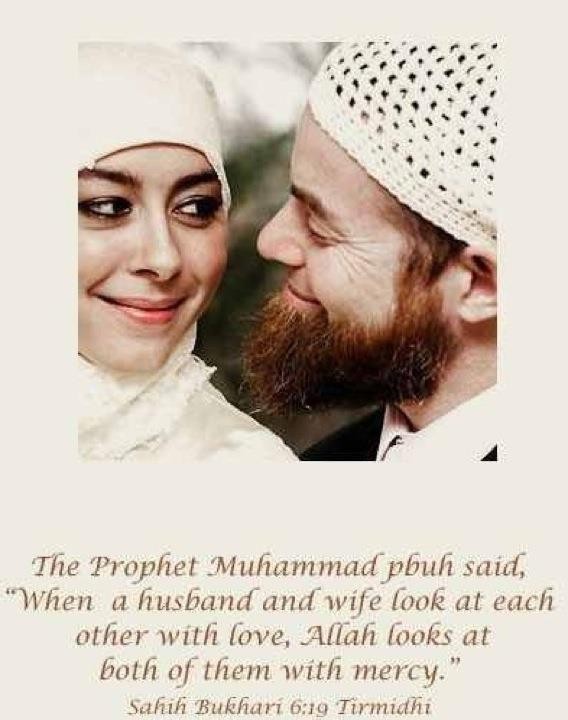 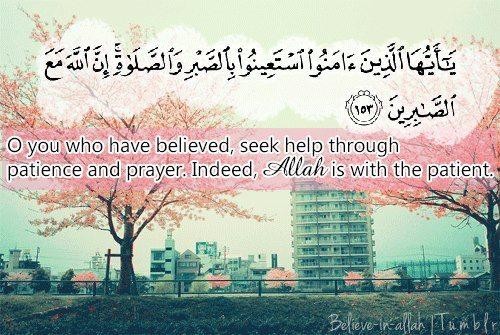 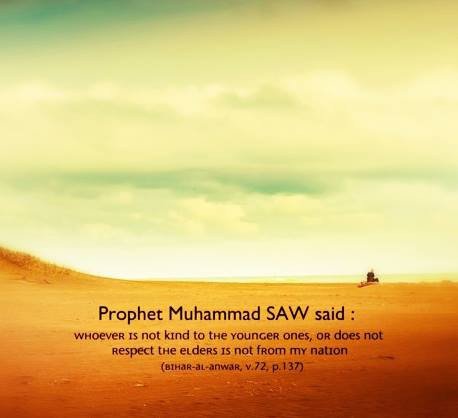 Back up slides
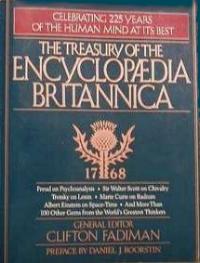 ENCYCLOPAEDIA BRITANNICA confirms:
“.... A mass of detail in the early sources show that he was an honest and upright man 
who had gained the respect and loyalty 
of others who were like-wise honest 
and upright men." (Vol. 12)
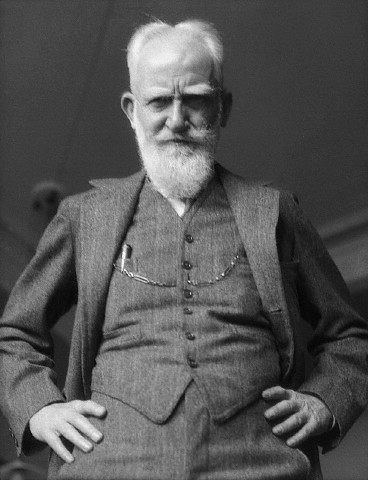 GEORGE BERNARD SHAW
I believe that if a man like him were to assume the dictatorship of the modern world he would succeed in solving its problems in a way that would bring it the much needed peace and happiness: 

 I have prophesied about the faith of Muhammad that it would be acceptable to the Europe of tomorrow as it is beginning to be acceptable to the Europe of today.”
GEORGE BERNARD SHAW 
about him:
"If any religion had the chance of ruling over England, nay Europe within the next hundred years, it could be Islam."
 I have always held the religion of Muhammad in high estimation because of its wonderful vitality. It is the only religion, which appears to me to possess that assimilating capacity to the changing phase of existence, which can make itself appeal to every age. 
 I have studied him - the wonderful man and in my opinion for from being an anti-Christ, he must be called the Savior of Humanity."
 (Sir George Bernard Shaw in 'The Genuine Islam,' Vol. 1, No. 8, 1936.)
MICHAEL H. HART in his book on Ratings of Men
He ranked Mohammed first in the list,  who contributed towards the benefit and uplift of mankind:"My choice of Muhammad to lead the list of the world's most influential persons may surprise some readers and may be questioned by others, but he was the 
only man in history who was supremely 
successful on both the religious 
and secular levels." 

(M.H. Hart, THE 100: A RANKING OF 
THE MOST INFLUENTIAL PERSONS 
IN HISTORY, New York, 1978, p. 33)
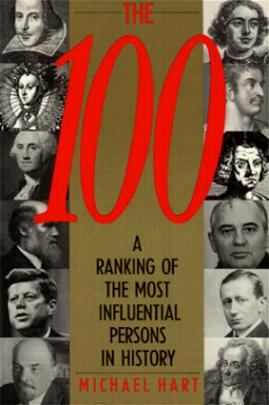 The famous poetess of India, SAROJINI NAIDU says:
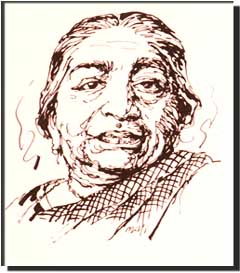 "It was the first religion that preached and practiced democracy; for, in the mosque, when the call for prayer is sounded and worshippers are gathered together, the democracy of Islam is embodied five times a day when the peasant and king kneel side by side and proclaim: 'God Alone is Great'... 

 I have been struck over and over again by this indivisible unity of Islam that makes man instinctively a brother"
(S.Naidu, IDEALS OF ISLAM, vide Speeches & Writings, Madras, 1918, p. 169)
THOMAS CARLYLE 
In his ‘HEROES AND HEROWORSHIP’, was simply amazed as to:
"How one man single-handedly, could weld warring tribes and wandering Bedouins into a most powerful and civilized nation in less than twodecades.""The lies (Western slander) which well-meaning zeal has heaped round this man (Muhammad) are disgraceful to ourselves only.""A silent great soul, one of that who cannot but be earnest. He was to kindle the world, the world’s Maker had ordered so."
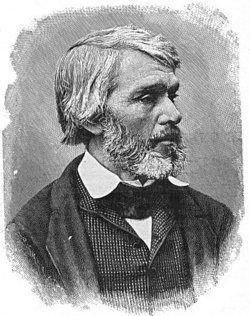 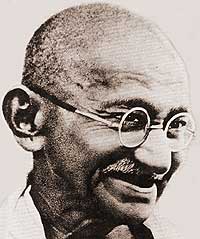 MAHATMA GANDHI Speaking on the character of Muhammad (pbuh) says in YOUNG INDIA:
"I wanted to know the best of one who holds today's undisputed sway over the hearts of millions of mankind..
 I became more than convinced that it was not the sword that won a place for Islam in those days in the scheme of life.
LAMAR TINE, 
The renowned historian:

“If greatness of purpose, 
smallness of means and 
astounding results are 
the three criteria of human genius, 
who could dare to compare 
any great man in modern history 
with Muhammad?”
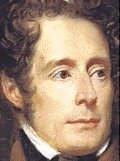 La-Martine..
His forbearance in victory, his ambition, which was entirely devoted to one idea and in no manner striving for an empire; 
 His endless prayers, his mystic conversations with God, his death and his triumph after death; 
 All these attest not to an imposture but to a firm conviction which gave him the power to restore a dogma. 
 This dogma was two-fold, the unity of God and the immateriality of God; the former telling what God is, the latter telling what God is not; the one overthrowing false gods with the sword, the other starting an idea with the words.
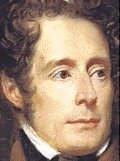 (Alphonse de Lamar tine, HISTOIRE DE LA TURQUIE, 
Paris, 1854, Vol. II, pp 276-277)
"Philosopher, orator, apostle, legislator, warrior, conqueror of ideas, restorer of rational dogmas, of a cult without images, 
 The founder of twenty terrestrial empires and of one spiritual empire, that is MUHAMMAD.
 As regards all the standards by which Human Greatness may be measured, we may well ask, 
 IS THERE ANY MAN GREATER THAN HE?"
DIWAN CHAND SHARMA wrote:
"Muhammad was the soul of kindness, 
and his influence was felt and neverforgotten by those around him." 

(D.C. Sharma, THE PROPHETS OF THE EAST, Calcutta, 1935, pp. 12)
EDWARD GIBBON and SIMON OCKLEY 
speaking on the profession of ISLAM:
“’I BELIEVE IN ONE GOD, AND MAHOMET, AN APOSTLE OF GOD’ is the simple and invariable profession of Islam. The intellectual image of the Deity has never been degraded by any visible idol; the honor of the Prophet has nevertransgressed the measure of human virtues; and his living precepts have restrained the gratitude of his 
disciples within the bounds of reason and religion” 
(HISTORY OF THE SARACEN EMPIRES, London, 1870, p. 54)
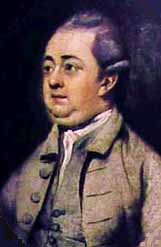 In the words of PROF. HURGRONJE
"The league of nations founded by the prophet of Islam put the principle of international unity and human brotherhood on such universal foundations as to show candle to other nations.“
He continues: "The fact is that no nation of the world can show a parallel to what Islam has done towards the realization of the idea of the League of Nations."
Today after a lapse of fourteen centuries, the life and teachings of MUHAMMAD (pbuh)have survived without the slightest loss, alteration or interpolation. They offer the same undying hope for treating mankind's many ills, which they did when he was alive. 
 This is not a claim of Muhammad's (pbuh) followers but also the inescapable conclusion forced upon by a critical and unbiased history.
He did it…
He was by far the most remarkable man that ever set foot on this earth. 
He preached a religion, founded a state, built a nation, laid down a moral code, initiated numerous social and political reforms
He established a powerful and dynamic society to practice and represent his teachings andcompletely revolutionized the worlds of human thought and behavior for all times to come.
YES! HE IS 
MUHAMMED
May Peace of God Be Upon Him (pbuh)
“O Prophet (Muhammad)! Verily, We have sent you as witness, and a bearer of glad tidings, and a warner”
To share the message with whole humanity. Glad tidings about the eternal wisdom and Heaven. Warn about the hell fire in life after death for who deny